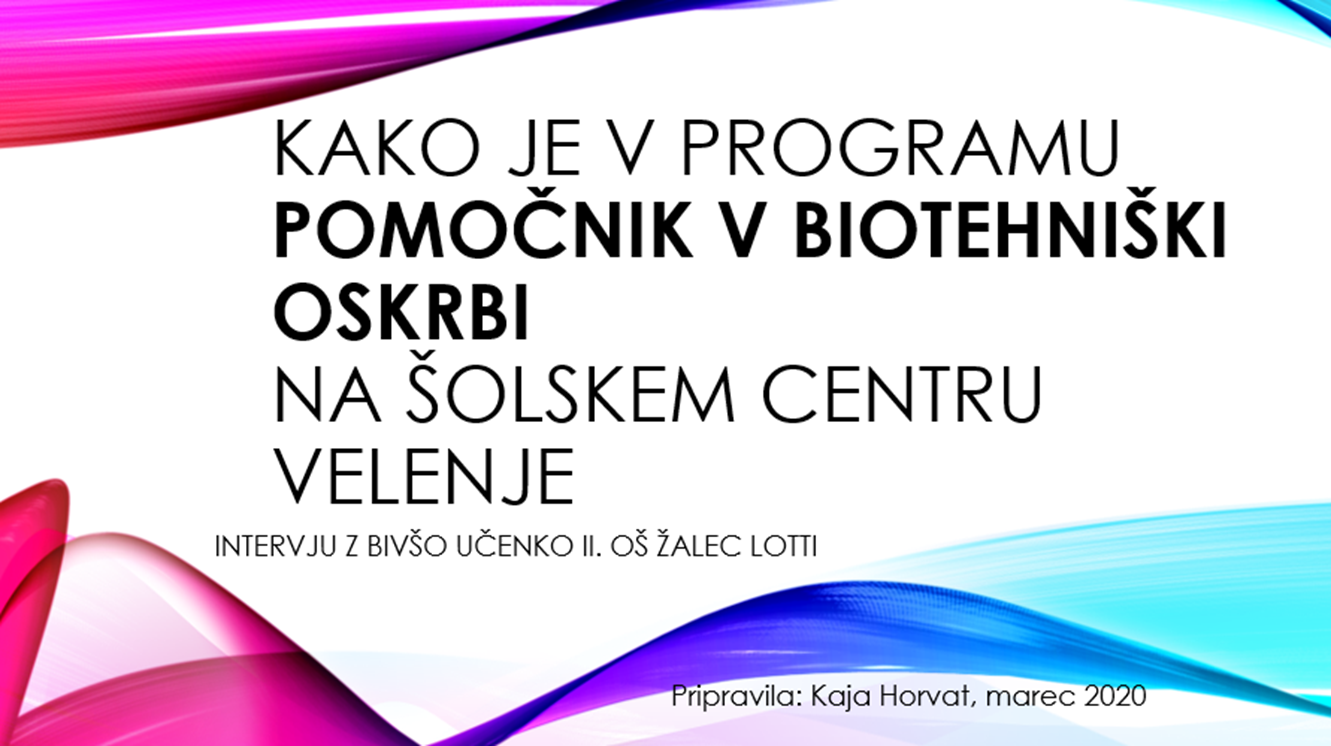 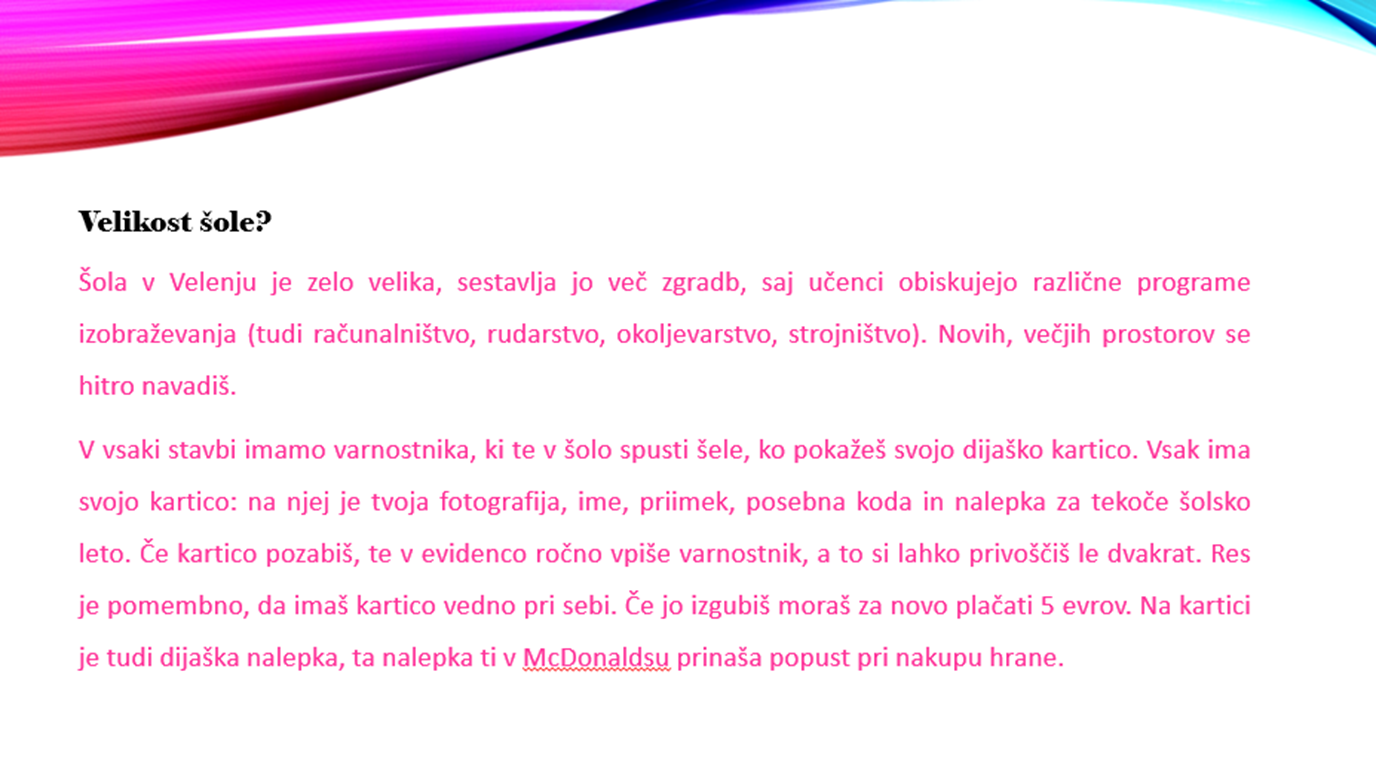 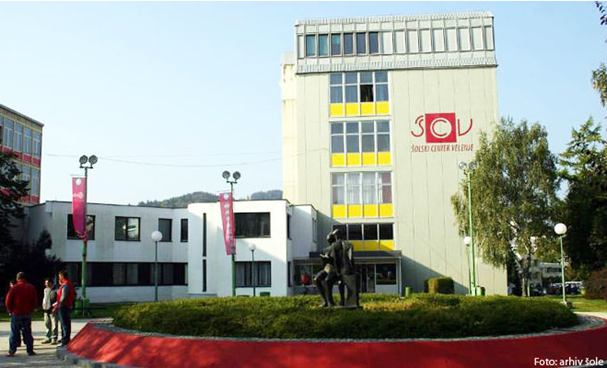 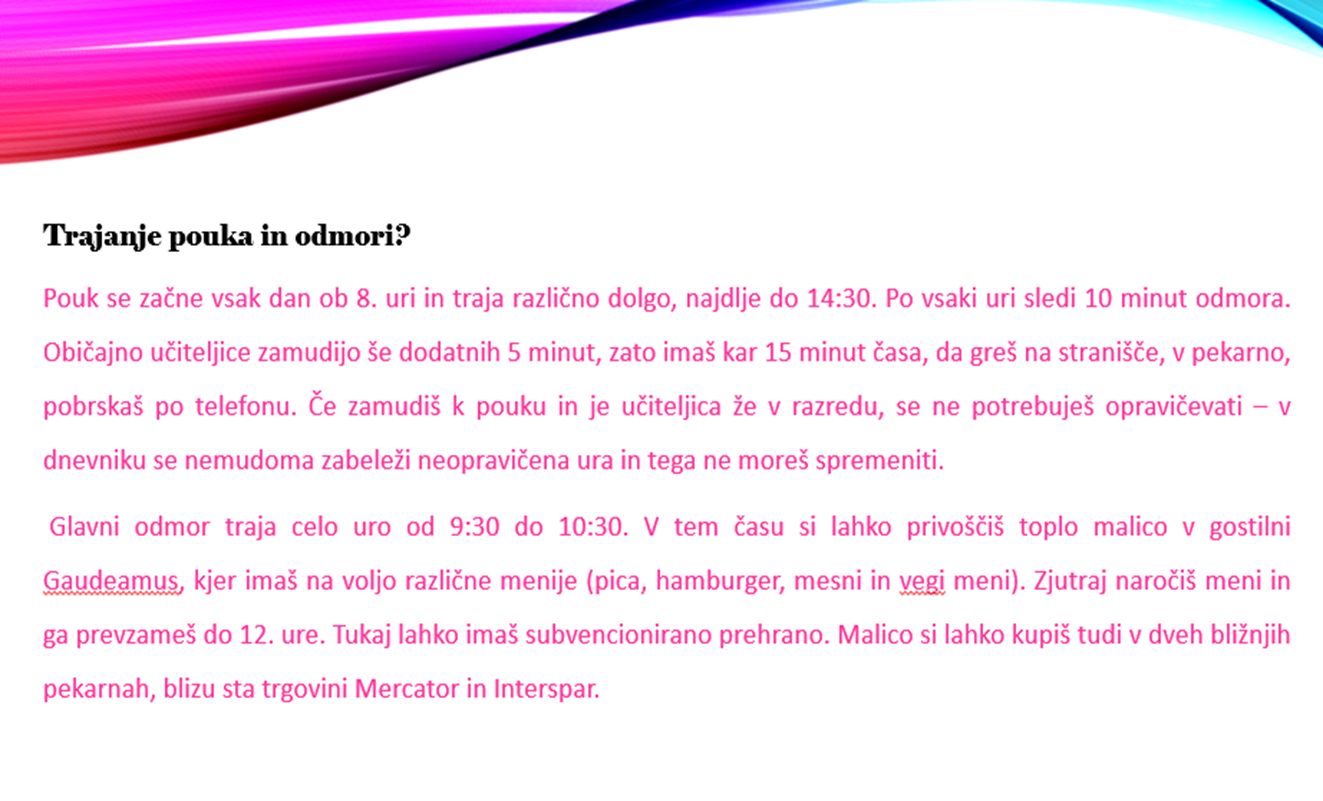 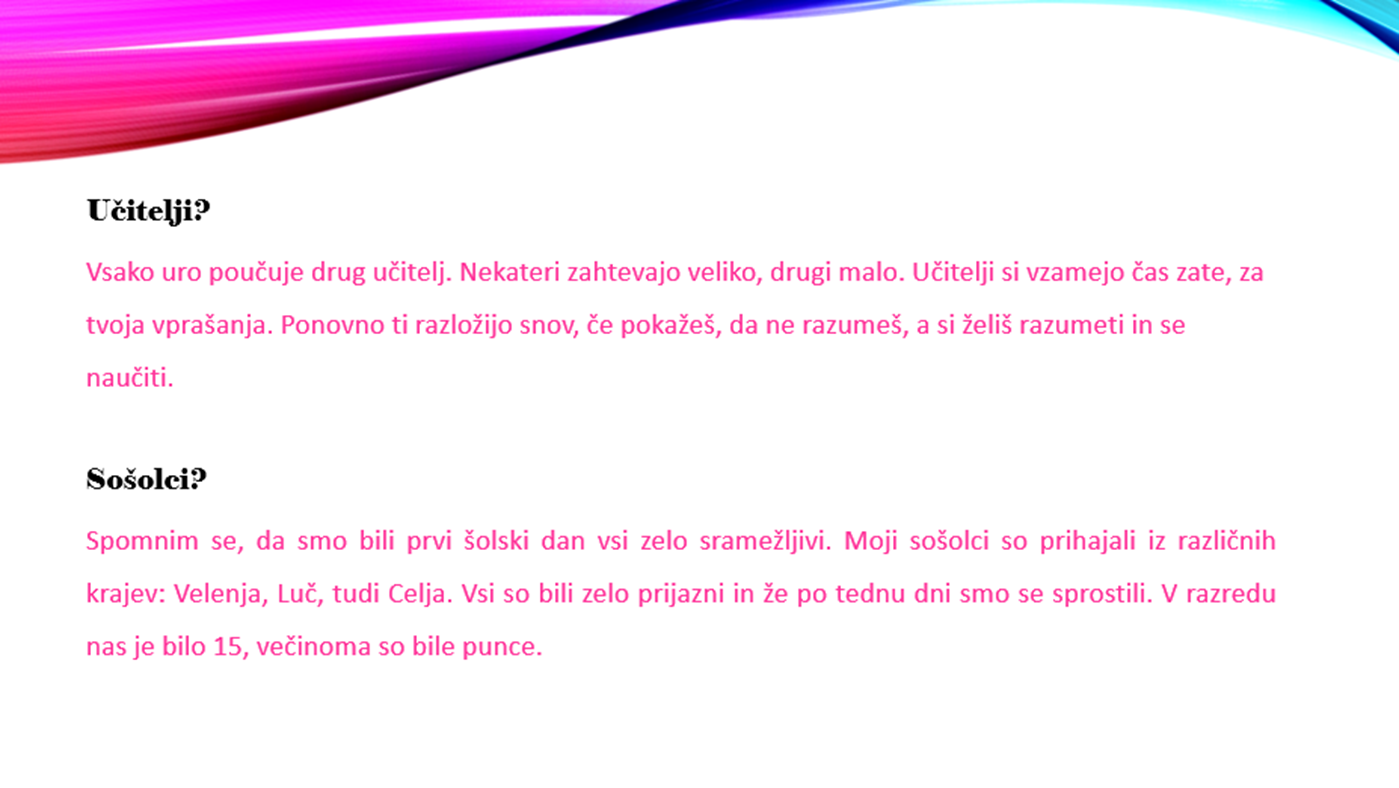 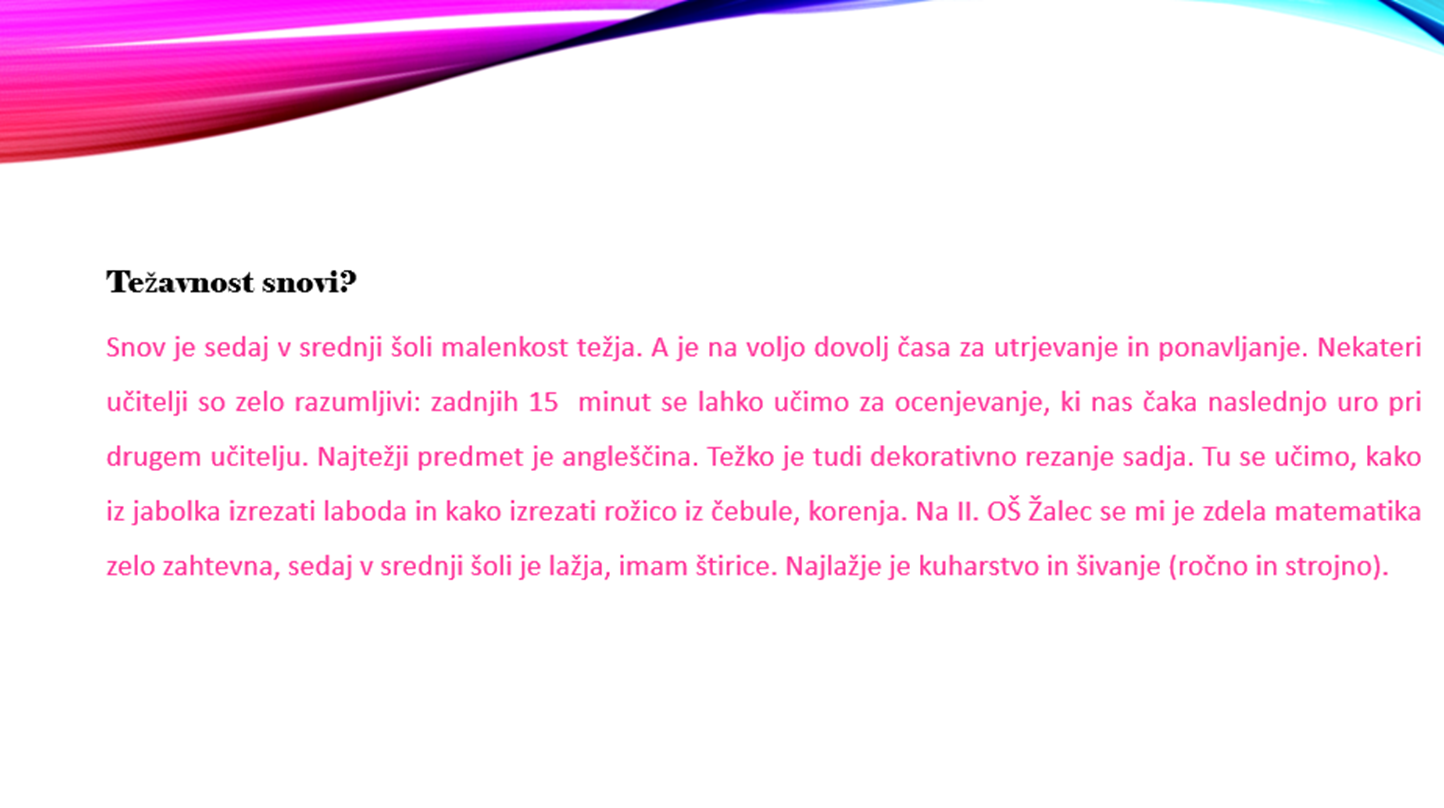 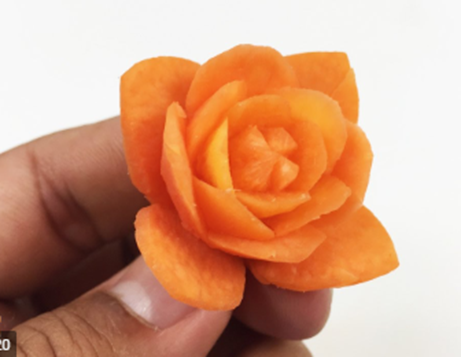 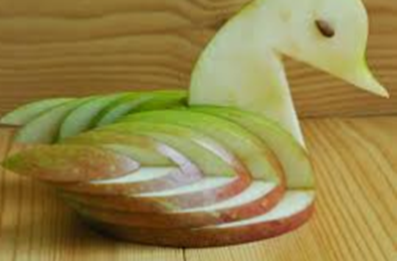 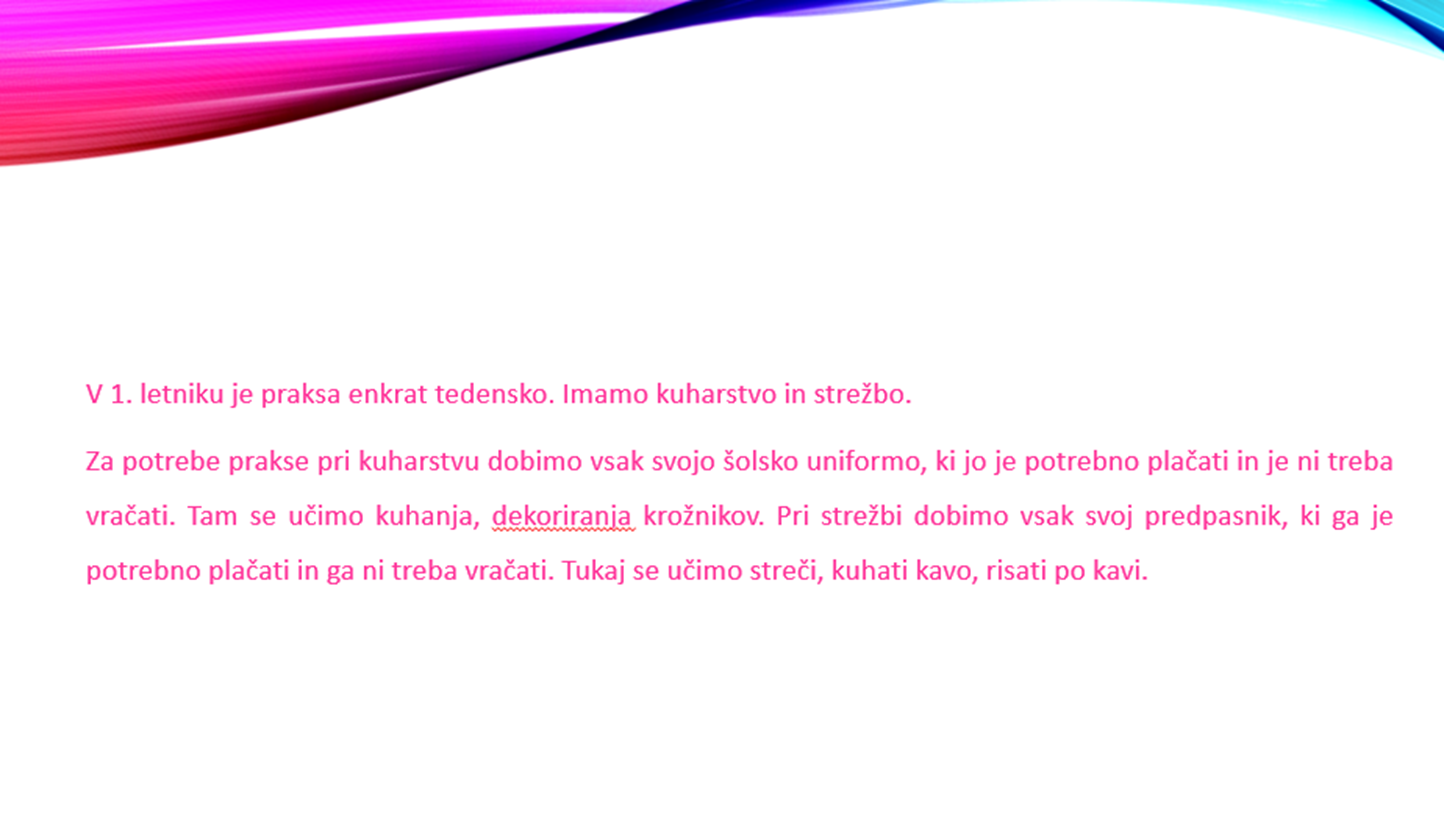 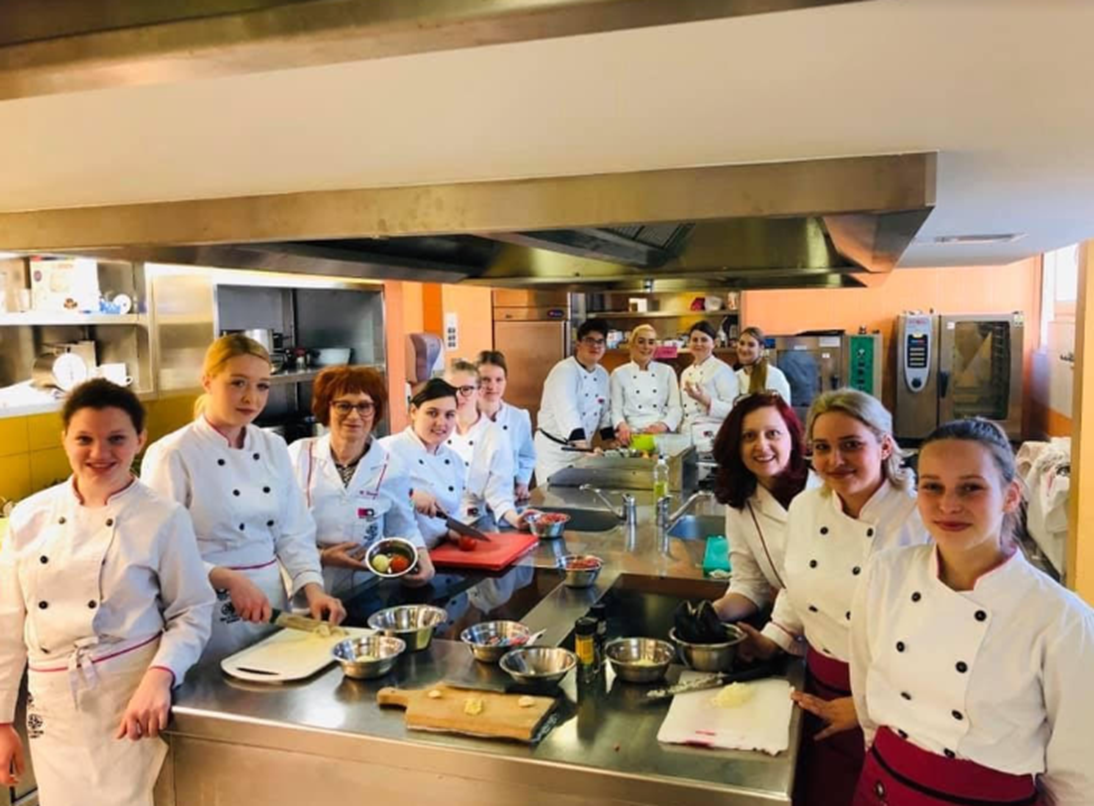 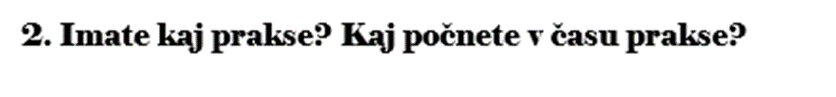 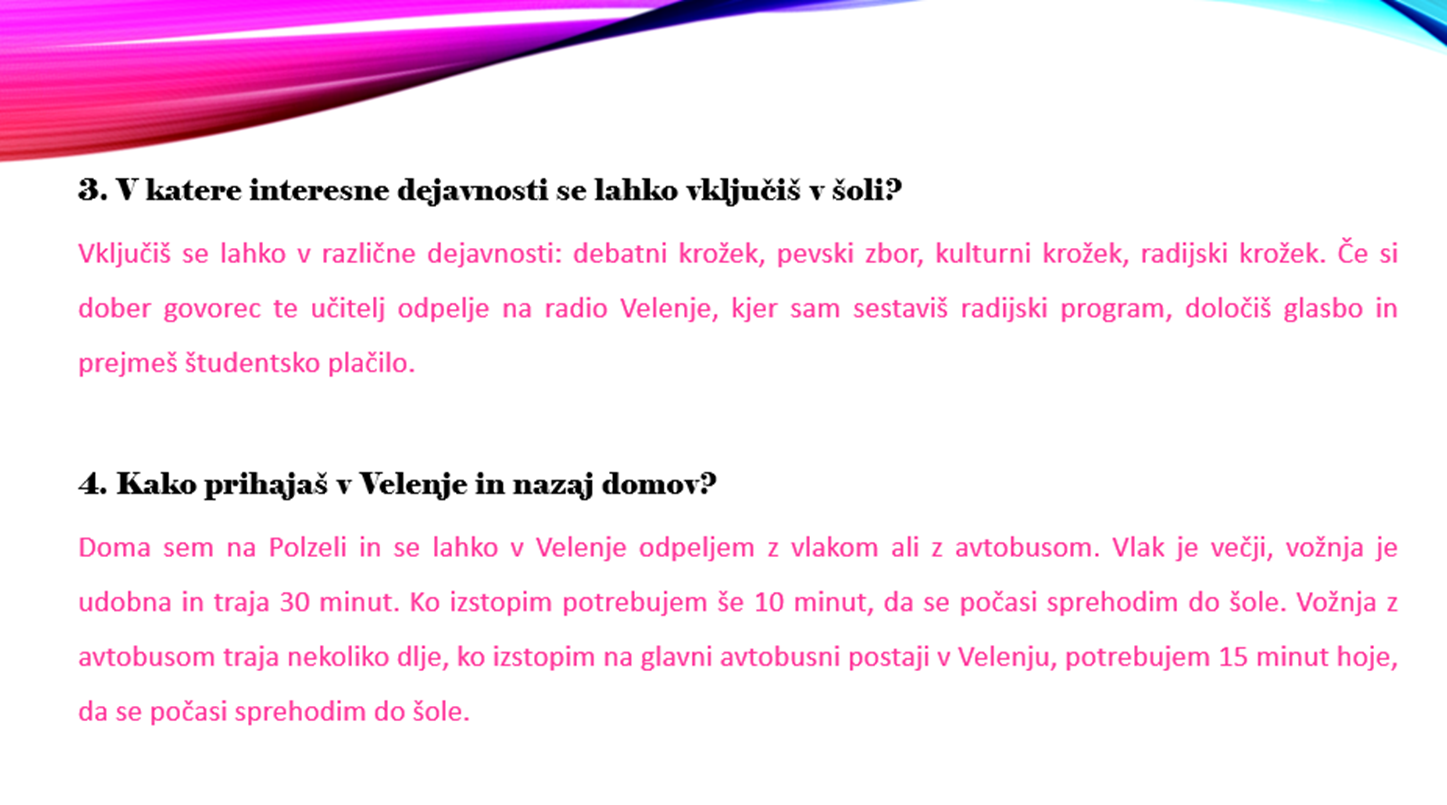 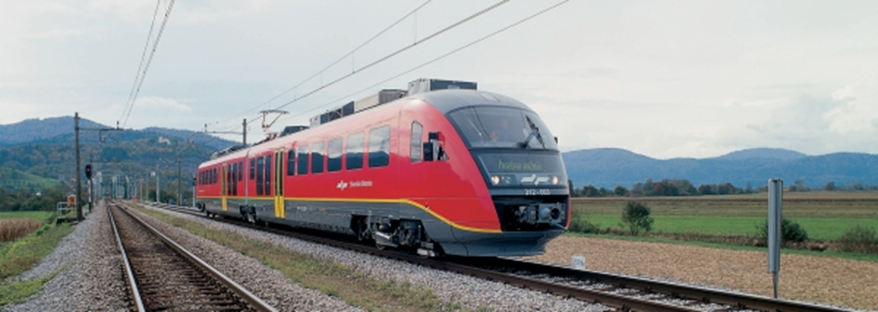 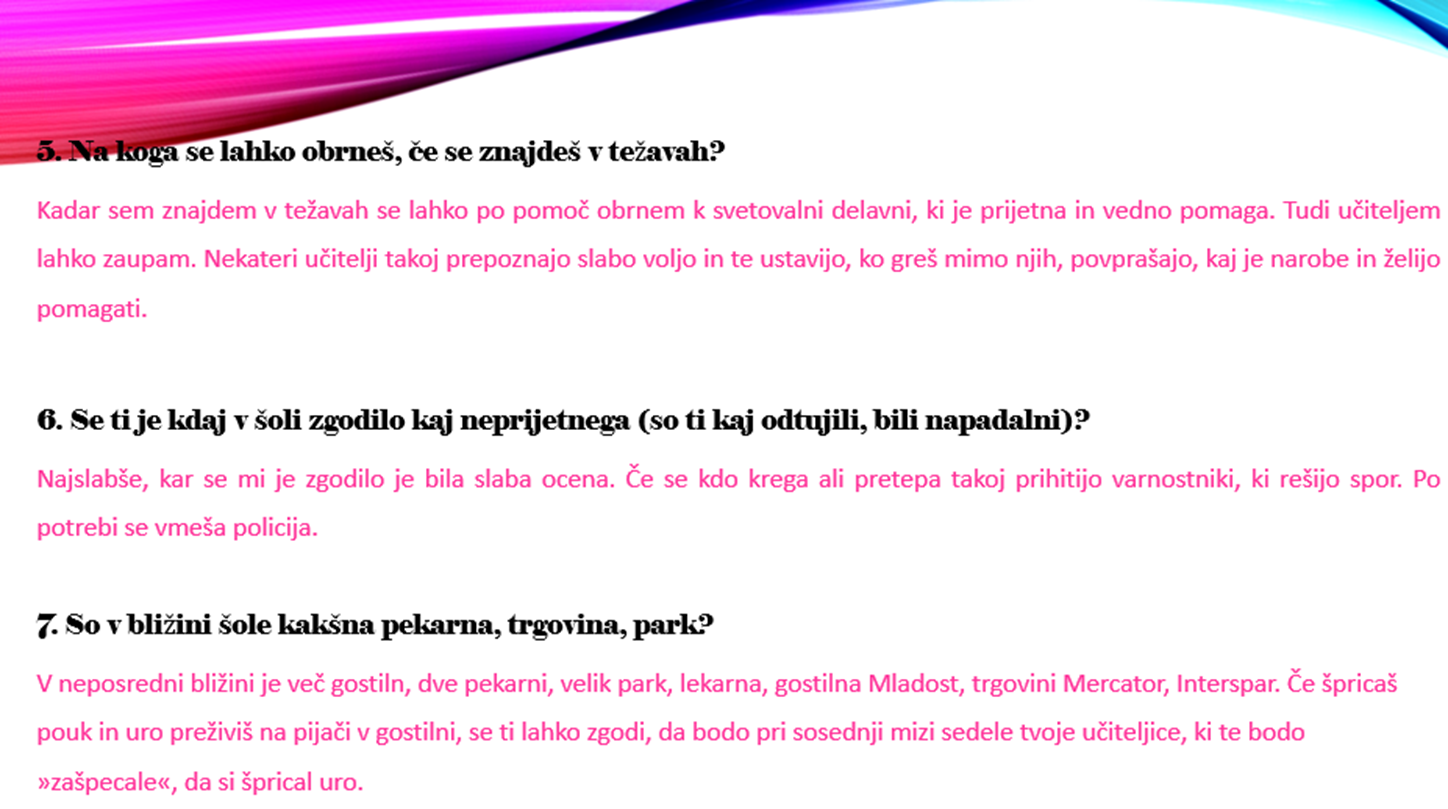 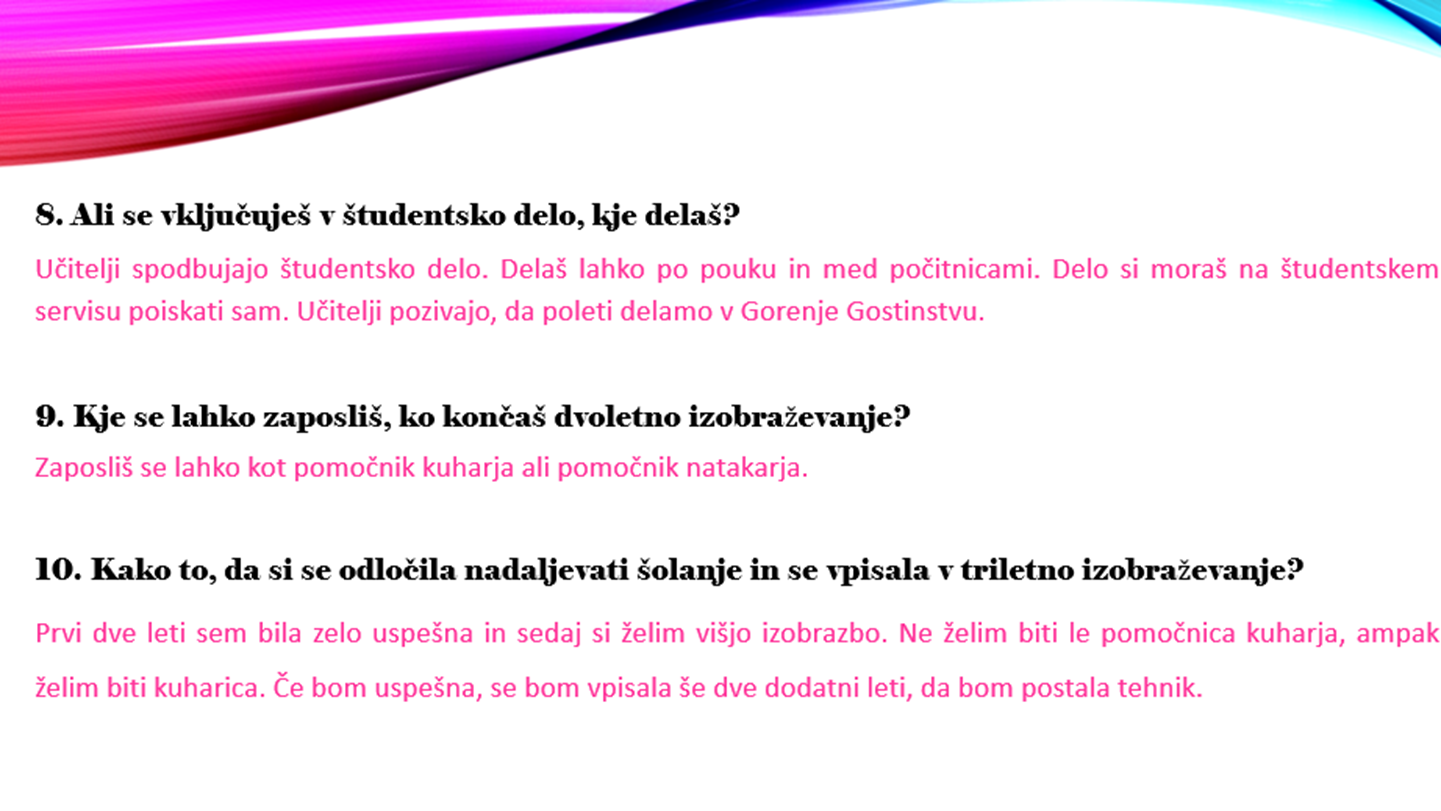 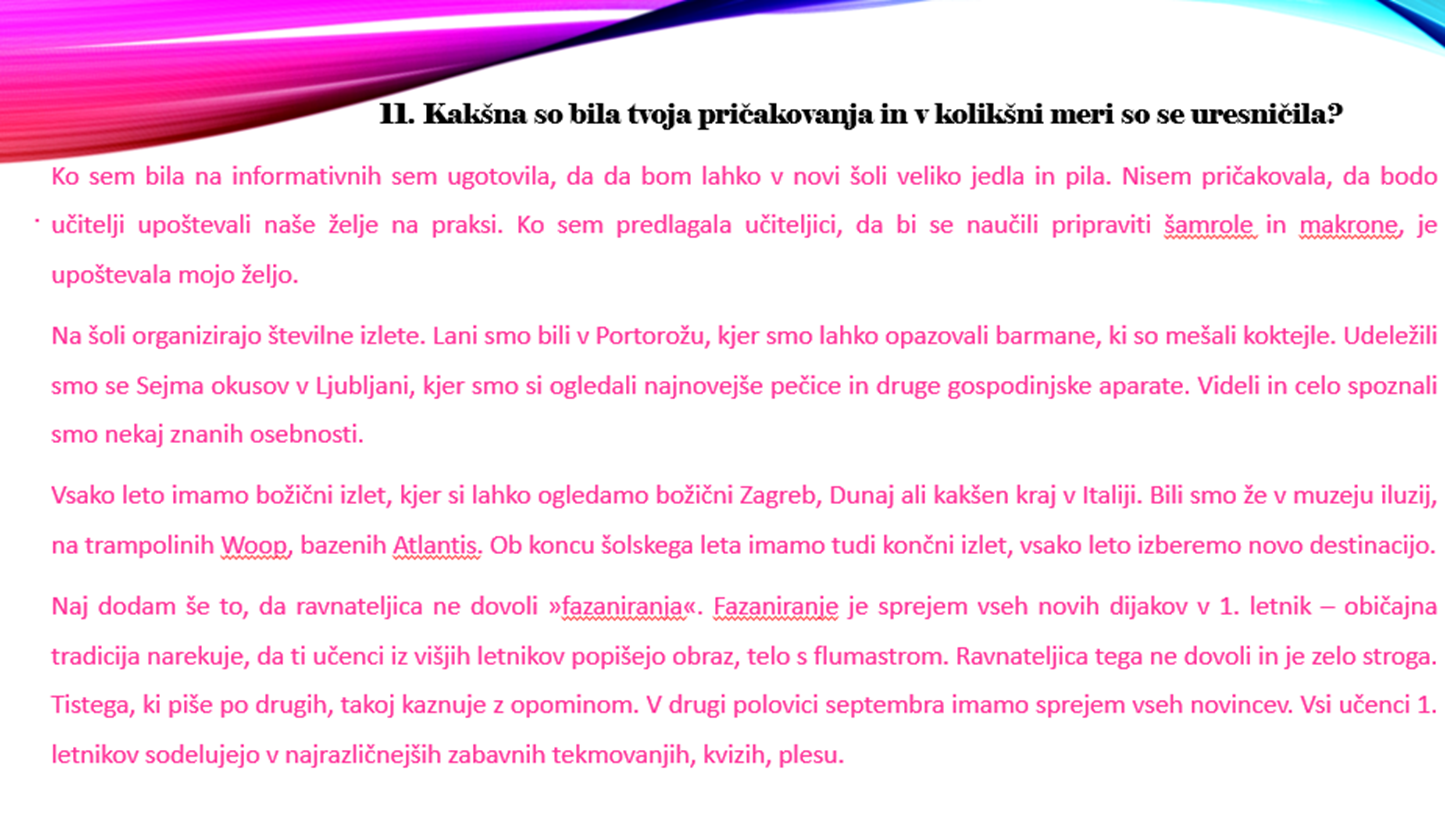 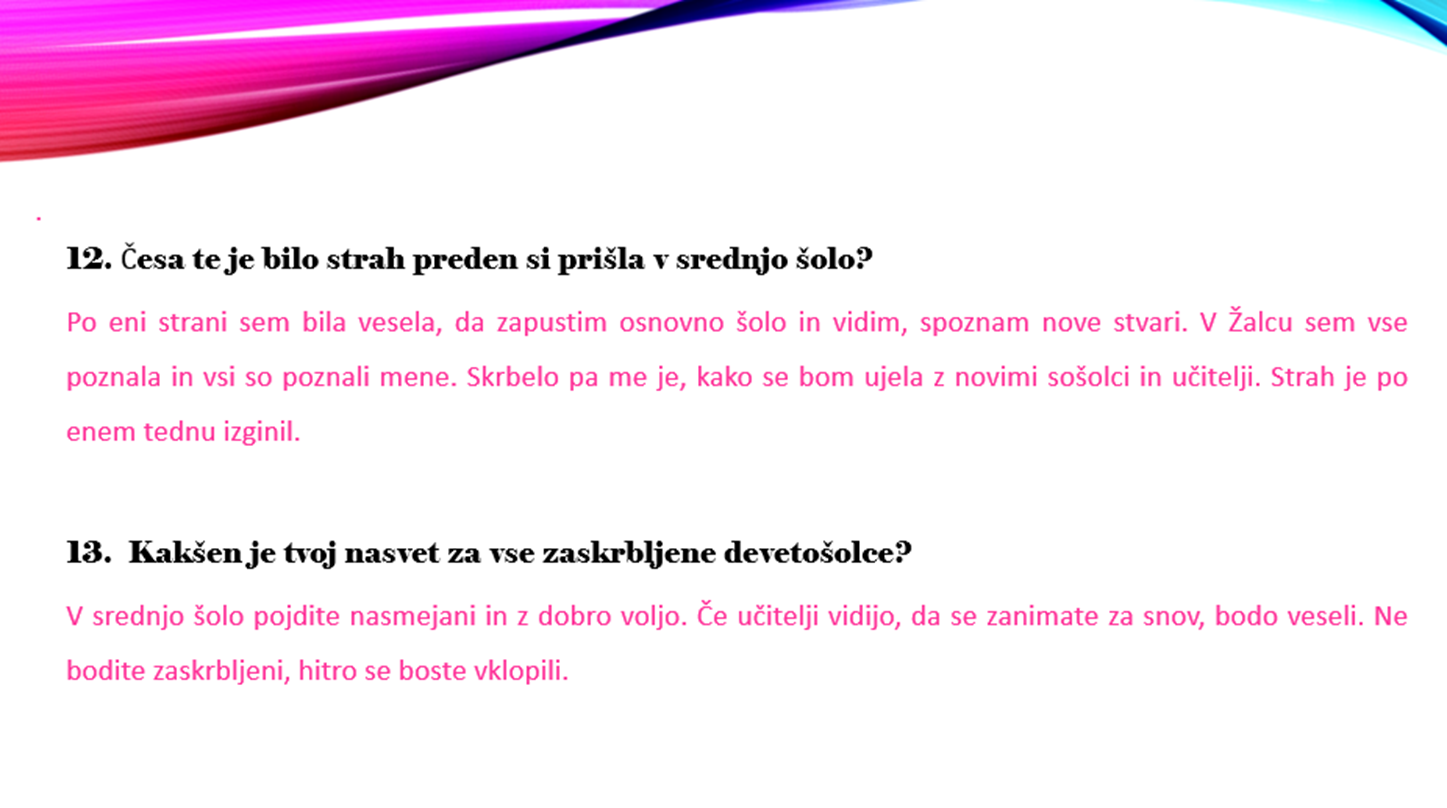 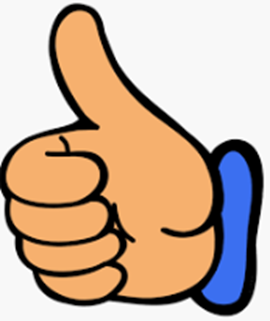 Fotografije iz Lottijinega osebnega arhiva
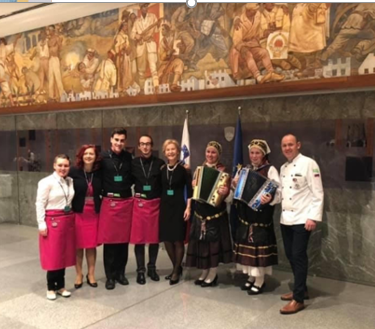 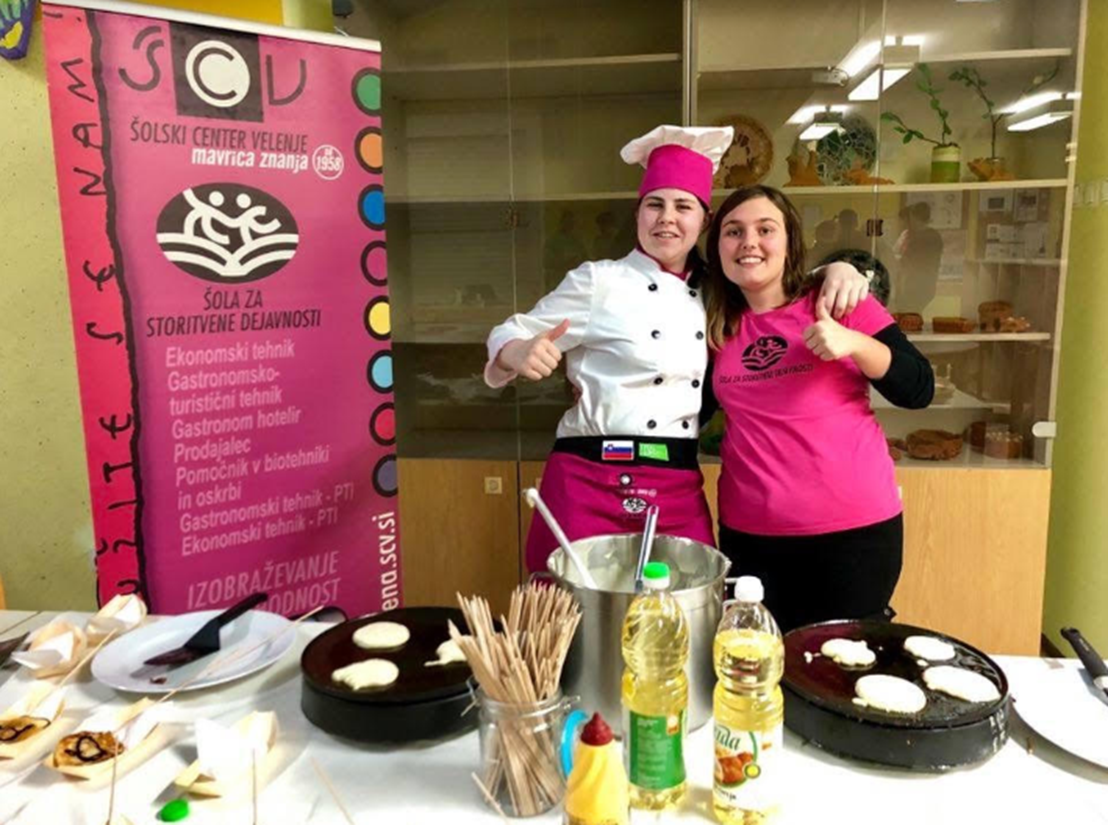